The k-server problem
Seminar on Online Algorithms
Prof. Haim Kaplan
23.03.2022
Shaun Kotek
Table of Contents
2
3
2
4
2
3
5
[Speaker Notes: * Give a word about weighted paging and asymmetric k-server]
Examples - Paging
1
1
1
1
1
1
[Speaker Notes: * Give a word about weighted paging and asymmetric k-server]
Examples – Weighted Paging
1
2
2
1
4
1
2
1
4
1
1
4
[Speaker Notes: * Give a word about weighted paging and asymmetric k-server]
Greedy Is Not Competitive
Greedy algorithm:
[Speaker Notes: Initial and final state relaxations.
These also a case when N=k+1]
Greedy Is Not Competitive
Opt:
[Speaker Notes: Initial and final state relaxations.
These also a case when N=k+1]
Table of Contents
The Line as a Metric Space
Initial and final state relaxations
We will sometimes observe the line as a continues space.
We have Already met the line, Dive into the algorithm
[Speaker Notes: Initial and final state relaxations.]
Double Coverage – First Case
The Convex Hull
[Speaker Notes: Initial and final state relaxations.]
Double Coverage – Second Case
The Convex Hull
Closest server to the right
Closest server to the left
[Speaker Notes: Initial and final state relaxations.]
Double Coverage Algorithm
The DC Algorithm:
If the request falls outside of the convex hull, serve it with the nearest server.
Otherwise the request is between to adjacent servers, move both of them until one serves the request.
*Break ties arbitrarily
[Speaker Notes: Initial and final state relaxations.]
DC On the line
DC algorithm:
[Speaker Notes: Mention the usefulness of min cost math]
The Interleaving Method
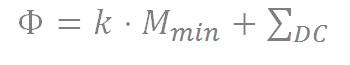 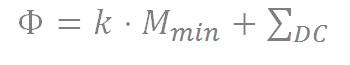 [Speaker Notes: Explain why we can assume there exist such matching]
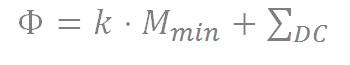 …
…
[Speaker Notes: Explain why we can assume there exist such matching]
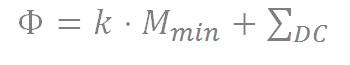 …
…
[Speaker Notes: Explain why we can assume there exist such matching]
Tree as a Metric Space
[Speaker Notes: No time so only sketch
Similar potential function
Can be used for weighted paging]
Any lazy algorithm has only one node uncovered (the “hole”)
We can assume during our analysis that the requests only come to the hole (we do not pay otherwise)
2
3
3
[Speaker Notes: * Mention we only need lazy algorithms W.L.O.G]
2
3
3
[Speaker Notes: * Mention we only need lazy algorithms W.L.O.G]
The Balance algorithm
2
3
3
0
2
0
3
2+2
0+3
0+2
0+3
[Speaker Notes: Emphasize that ‘ means the new one]
The Balance algorithm
2
3
2
3
3
[Speaker Notes: Emphasize that ‘ means the new one]
3
2
3
3
2
3
3
The Induction step
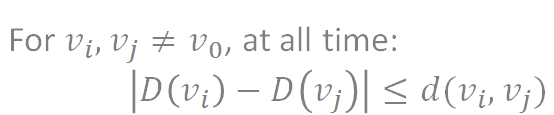 The Induction step
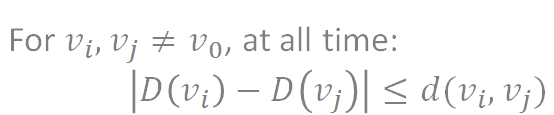 3
3
3
2
3
3
The Induction step
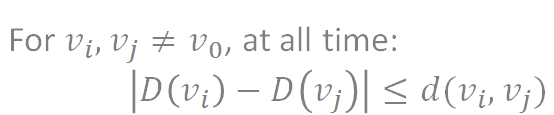 3
3
3
2
3
3
The Induction step
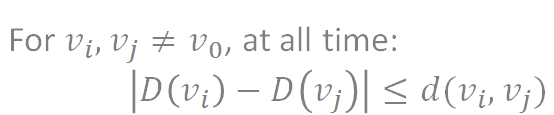 3
3
3
2
3
3
3
3
3
2
3
3
3
3
3
2
3
3
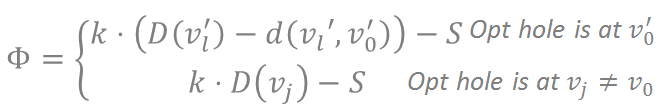 3
3
3
2
3
3
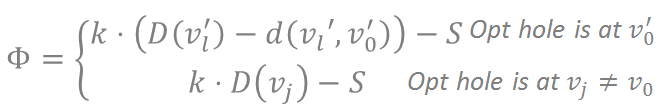 3
3
3
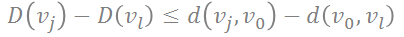 2
3
3
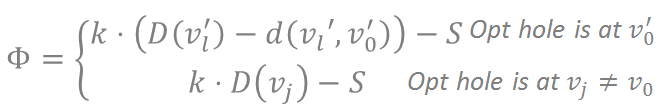 3
3
3
2
3
3
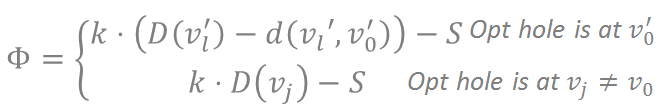 3
3
3
2
3
3
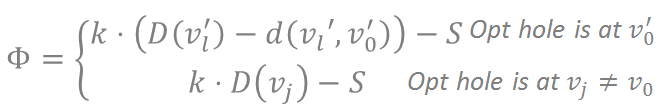 3
3
3
2
3
3
3
3
3
2
3
3
Table of Contents
Work Functions Definition and Intuition
Offline case can be solved using dynamic programing.
Work Functions Definition and Intuition
Offline case can be solved using dynamic programing.
1
1
2
2
1
2
1
1
2
1
Work Functions Definition and Intuition
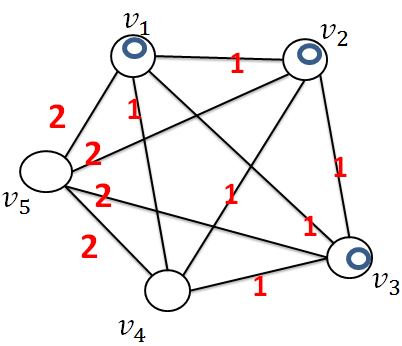 Offline case can be solved using dynamic programing.
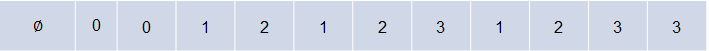 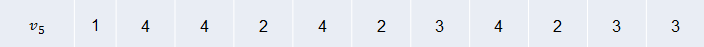 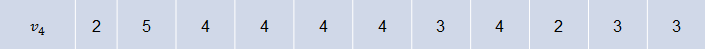 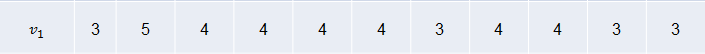 Work Functions Definition and Intuition
Calculating Work functions
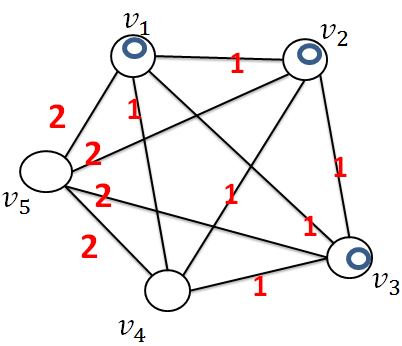 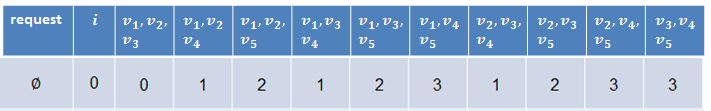 Calculating Work functions
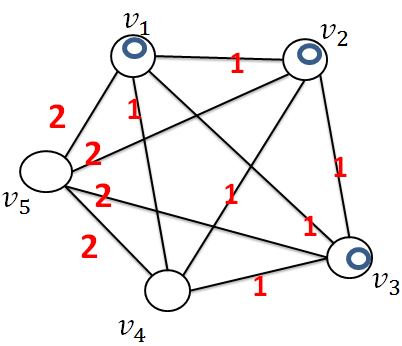 Work Functions Definition and Intuition
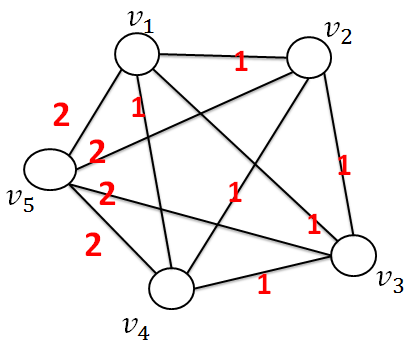 4
5
5
1
2
?
4
WFA – the algorithm
WFA – the algorithm
1
1
2
1
2
1
2
1
2
Total cost:
0
2
1
4
4
4
WFA – the algorithm
1
1
2
1
2
1
2
1
2
1
Total cost:
3
2
4
6
4
WFA – the algorithm
1
1
2
1
2
1
2
1
2
1
3
4
Total cost:
4
6
5
WFA – the algorithm
Total cost:
2
3
4
0
Offline Cost
Extended Cost
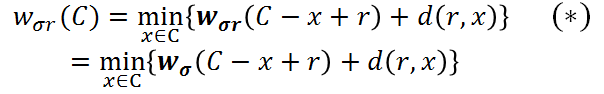 Extended Cost cont.
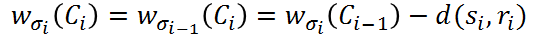 Extended Cost cont.
Known results
4
3
2
4
3
2
4
3
2
4
3
2
Table of Contents
Lower Bound
Bounding ALG
Adversarial Group
Adversarial Group cont.
Proof of Claim
Table of Contents
Bibliography
[1] Borodin and El-Yaniv ,”Online Computation and Competitive Analysis, Cambridge University Press”, 1998
[2] Yair Bartal, Elias Koutsoupias, “On the competitive ratio of the work function algorithm for the k-server problem”, 2004
[3] Scribes by Mayank Maheshwari and Priyananda Shenoy For Shuchi Chawla 2007 CS787: Advanced Algorithms